Web Information Retrieval
Textbook by
Christopher D. Manning, Prabhakar Raghavan, and Hinrich Schutze
Notes Revised by X. Meng for SEU
May 2014
Retrieval Models and Vector Space Model
Retrieval Models
A retrieval model specifies the details of:
Document representation
Query representation
Retrieval function
Determines a notion of relevance.
Notion of relevance can be binary or continuous (i.e., ranked retrieval).
Classes of Retrieval Models
Boolean models (set theoretic)
Extended Boolean
Vector space models (statistical/algebraic) 
Generalized VS
Latent Semantic Indexing
Probabilistic models
Ranked Retrieval
Thus far, our queries have all been Boolean.
Documents either match or don’t.
Good for expert users with precise understanding of their needs and of the collection.
Also good for applications: Applications can easily consume 1000s of results.
Not good for the majority of users
Most users are not capable of writing Boolean queries . . .
. . . or they are, but they think it’s too much work.
Most users don’t want to wade through 1000s of results.
This is particularly true of web search.
5
5
Problem with Boolean Search: 
Feast or Famine
Boolean queries often result in either too few (=0) or too many (1000s) results.
Query 1 (boolean conjunction): [standard user dlink 650]
200,000 hits – feast
Query 2 (boolean conjunction): [standard user dlink 650 no card found]
0 hits – famine
In Boolean retrieval, it takes a lot of skill to come up with a query that produces a manageable number of hits.
6
6
Feast or Famine: 
Not a Problem in Ranked Retrieval
With ranking, large result sets are not an issue.
Just show the top 10 results
Doesn’t overwhelm the user
Premise: the ranking algorithm works: More relevant results are ranked higher than less relevant results.
7
7
Scoring as the Basis of Ranked Retrieval
We wish to rank documents that are more relevant higher than documents that are less relevant.
How can we accomplish such a ranking of the documents in the collection with respect to a query?
Assign a score to each query-document pair, say in [0, 1].
This score measures how well document and query “match.”
8
8
Query-Document Matching Scores
How do we compute the score of a query-document pair?
Let’s start with a one-term query.
If the query term does not occur in the document: score should be 0.
The more frequent the query term in the document, the higher the score
We will look at a number of alternatives for doing this.
9
9
Take 1: Jaccard Coefficient
A commonly used measure of overlap of two sets
Let A and B be two sets
Jaccard coefficient:



JACCARD (A, A) = 1
JACCARD (A, B) = 0 if A ∩ B = 0
A and B don’t have to be the same size.
Always assigns a number between 0 and 1.
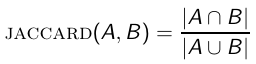 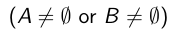 10
10
Jaccard Coefficient: Example
What is the query-document match score that the Jaccard coefficient computes for:
Query: “ideas of march”
Document “Caesar died in March”
JACCARD(q, d) = 1/6
11
11
What’s Wrong with Jaccard?
It doesn’t consider term frequency (how many occurrences a term has).
Rare terms are more informative than frequent terms. Jaccard does not consider this information.
We need a more sophisticated way of normalizing for the length of a document.
Later in this lecture, we’ll use                                  (cosine) . . .
. . . instead of |A ∩ B|/|A ∪ B| (Jaccard) for length normalization.
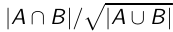 12
12
Outline
Recap 
 Why ranked retrieval? 
 Term frequency
 tf-idf weighting
 The vector space model
13
Binary Incidence Matrix
Each document is represented as a binary vector ∈ {0, 1}|V|.
14
14
Frequency Count Matrix
Each document is now represented as a count vector ∈ N|V|.
15
15
Bag of Words Model
We do not consider the order of words in a document.
“John is quicker than Mary” and “Mary is quicker than John” are represented in the same way.
This is called a bag of words model.
In a sense, this is a step back: The positional index was able to distinguish these two documents.
We will look at “recovering” positional information later in  this course.
For now: bag of words model
16
16
Term Frequency tf
The term frequency tft,d of term t in document d is defined as the number of times that t occurs in d.
We want to use tft,d when computing query-document match scores.
But how?
Raw term frequency is not what we want because:
A document with tf = 10 occurrences of the term is more relevant than a document with tf = 1 occurrence of the term.
But not 10 times more relevant.
Relevance does not increase proportionally with term frequency.
17
17
Instead of Raw Frequency: 
Log Frequency Weighting
The log frequency weight of term t in d is defined as follows



tft,d → wt,d :                                                                                         0 → 0, 1 → 1, 2 → 1.3, 10 → 2, 1000 → 4, etc.
Score for a document-query pair: sum over terms t in both q                                                                                                    and d:                                                                                            tf-matching-score(q, d) =         t∈q∩d (1 + log tft,d )
The score is 0 if none of the query terms is present in the document.
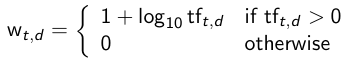 18
18
Exercise
Compute the Jaccard matching score and the tf matching score for the following query-document pairs.
q: [information on cars] d: “all you have ever wanted to know about cars”
q: [information on cars] d: “information on trucks, information on planes, information on trains”
q: [red cars and red trucks] d: “cops stop red cars more often”
19
19
Outline
Recap 
 Why ranked retrieval? 
 Term frequency
 tf-idf weighting
 The vector space model
20
Frequency in Document vs. Frequency in Collection
In addition to term frequency (the frequency of the term in a document) . . .
. . .we also want to use the frequency of the term in the collection for weighting and ranking.
21
21
Desired Weight for Rare Terms
Rare terms are more informative than frequent terms.
Consider a term in the query that is rare in the collection (e.g., ARACHNOCENTRIC).
A document containing this term is very likely to be relevant.
We want high weights for rare terms like ARACHNOCENTRIC.
22
22
Desired Weight for Frequent Terms
Frequent terms are less informative than rare terms.
Consider a term in the query that is frequent in the collection (e.g., GOOD, INCREASE, LINE).
A document containing this term is more likely to be relevant than a document that doesn’t . . .
. . . but words like GOOD, INCREASE and LINE are not sure indicators of relevance.
For frequent terms like GOOD, INCREASE and LINE, we want positive weights . . .
. . . but lower weights than for rare terms.
23
23
Document Frequency
We want high weights for rare terms like ARACHNOCENTRIC.
We want low (positive) weights for frequent words like GOOD, INCREASE and LINE.
We will use document frequency to factor this into computing the matching score.
The document frequency is the number of documents in the collection that the term occurs in.
24
24
Inverse Document Frequency (idf) Weight
dft is the document frequency, the number of documents in which t occurs.
dft is an inverse measure of the informativeness of term t.
We define the idf weight of term t as follows:


N is the number of documents in the collection.
idft is a measure of the informativeness of the term.
[log N/dft ] instead of [N/dft ] to “dampen” the effect of idf
Note that we use the log transformation for both term frequency and document frequency.
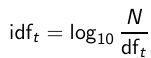 25
25
Examples for idf
Compute idft using the formula:
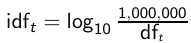 26
26
Effect of idf on Ranking
idf affects the ranking of documents for queries with at least two terms.
For example, in the query “arachnocentric line”, idf weighting increases the relative weight of ARACHNOCENTRIC and decreases the relative weight of LINE.
idf has little effect on ranking for one-term queries.
27
27
Collection Frequency vs. Document Frequency
Collection frequency of t: number of tokens of t in the collection
Document frequency of t: number of documents t occurs in
Why these numbers?
Which word is a better search term (and should get a higher weight)?
This example suggests that df (and idf) is better for weighting than cf (and “icf”).
28
28
The tf-idf Weighting
The tf-idf weight of a term is the product of its tf weight and its idf weight.


tf-weight
idf-weight
Best known weighting scheme in information retrieval
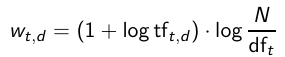 29
29
Summary: tf-idf
Assign a tf-idf weight for each term t in each document d:

The tf-idf weight . . .
. . . increases with the number of occurrences within a document (term frequency)
. . . increases with the rarity of the term in the collection (inverse document frequency)
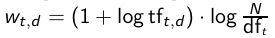 30
30
Exercise: Term, Collection and Document Frequency
Relationship between df and cf?
Relationship between tf and cf?
Relationship between tf and df?
31
31
Outline
Recap 
 Why ranked retrieval? 
 Term frequency
 tf-idf weighting
 The vector space model
32
Binary Incidence Matrix
Each document is represented as a binary vector ∈ {0, 1}|V|.
33
33
Frequncy Count Matrix
Each document is now represented as a count vector ∈ N|V|.
34
34
Binary → Count → Weight Matrix
Each document is now represented as a real-valued vector of tf -idf weights ∈ R|V|.
In order to calculate these values, the document frequency and the total number of documents in the collection are needed in addition to term frequency.
35
35
Documents as Vectors
Each document is now represented as a real-valued vector of tf-idf weights ∈ R|V|.
So we have a |V|-dimensional real-valued vector space.
Terms are axes of the space.
Documents are points or vectors in this space.
Very high-dimensional: tens of millions of dimensions when you apply this to web search engines
Each vector is very sparse - most entries are zero.
36
36
Queries as Vectors
Key idea 1: do the same for queries: represent them as vectors in the high-dimensional space
Key idea 2: Rank documents according to their proximity to the query
proximity = similarity
proximity ≈ inverse distance
Recall: We’re doing this because we want to get away from the you’re-either-in-or-out, feast-or-famine Boolean model.
Instead: rank relevant documents higher than non-relevant documents
37
37
How Do We Formalize Vector Space Similarity?
First cut: (negative) distance between two points
( = distance between the end points of the two vectors)
Euclidean distance?
Euclidean distance is a bad idea . . .
. . . because Euclidean distance is large for vectors of different lengths.
38
38
Why Distance Is A Bad Idea
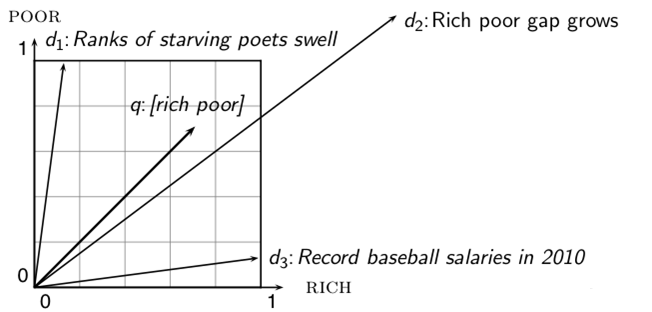 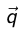 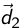 The Euclidean distance of      and       is large although the distribution of terms in the query q and the distribution of terms in the document d2 are very similar.
Questions about basic vector space setup?
39
39
Use Angle Instead of Distance
Rank documents according to angle with query
Thought experiment: take a document d and append it to itself. Call this document d′ which is twice as long as d.
“Semantically” d and d′ have the same content.
The angle between the two documents is 0, corresponding to maximal similarity . . .
. . . even though the Euclidean distance between the two documents can be quite large.
40
40
From Angles to Cosines
The following two notions are equivalent.
Rank documents according to the angle between query and document in decreasing order
Rank documents according to cosine(query,document) in increasing order
Cosine is a monotonically decreasing function of the angle for the interval [0◦, 180◦]
41
41
Cosine
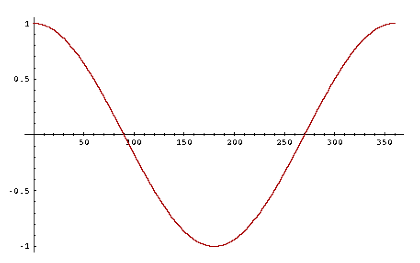 42
42
Length Normalization
How do we compute the cosine?
A vector can be (length-) normalized by dividing each of its components by its length – here we use the L2 norm:

This maps vectors onto the unit sphere . . .
. . . since after normalization: 
As a result, longer documents and shorter documents have weights of the same order of magnitude.
Effect on the two documents d and d′ (d appended to itself) from earlier slide: they have identical vectors after length-normalization.
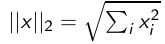 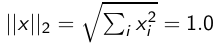 43
43
Cosine Similarity Between Query and Document
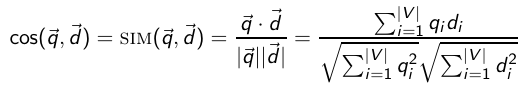 qi is the tf-idf weight of term i in the query.
di is the tf-idf weight of term i in the document.
|    | and |    | are the lengths of     and 
This is the cosine similarity of      and      . . . . . . or, equivalently, the cosine of the angle between      and
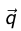 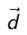 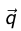 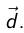 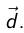 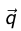 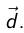 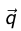 44
44
Cosine for Normalized Vectors
For normalized vectors, the cosine is equivalent to the dot product or scalar product.


(if      and       are length-normalized).
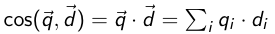 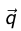 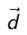 45
45
Cosine Similarity Illustrated
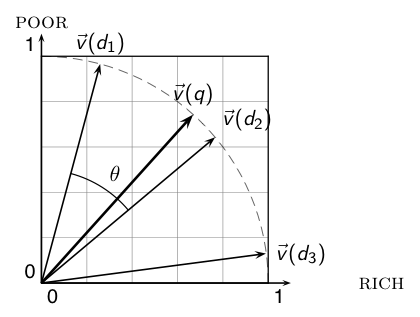 46
46
Cosine: Example
term frequencies (counts)

How similar are
these novels? 
SaS: Sense and
Sensibility 
PaP: Pride and
Prejudice 
WH: Wuthering
Heights
47
47
Cosine: Example
term frequencies (counts)               log frequency weighting








          (To simplify this example, we don‘t do idf weighting.)
48
48
Cosine: Example
log frequency weighting                     log frequency weighting &
                                                                        cosine normalization
cos(SaS,PaP) ≈                                                                             0.789 ∗ 0.832 + 0.515 ∗ 0.555 + 0.335 ∗ 0.0 + 0.0 ∗ 0.0 ≈ 0.94.
cos(SaS,WH) ≈ 0.79
cos(PaP,WH) ≈ 0.69
Why do we have cos(SaS,PaP) > cos(SaS,WH)?
49
49
T3
5
D1 = 2T1+ 3T2 + 5T3
Q = 0T1 + 0T2 + 2T3
2
3
T1
D2 = 3T1 + 7T2 +  T3
7
T2
Graphic Representation
Example:
D1 = 2T1 + 3T2 + 5T3
D2 = 3T1 + 7T2 +   T3
Q = 0T1 + 0T2 +  2T3
Is D1 or D2 more similar to Q?
How to measure the degree of similarity? Distance? Angle? Projection?
T1   T2    ….      Tt
D1    w11  w21   …      wt1
D2    w12  w22   …      wt2
 :       :      :               :
 :       :      :               :
Dn    w1n  w2n   …      wtn
Document Collection
A collection of n documents can be represented in the vector space model by a term-document matrix.
An entry in the matrix corresponds to the “weight” of a term in the document; zero means the term has no significance in the document or it simply doesn’t exist in the document.
Computing TF-IDF -- An Example
Given a document containing terms with given frequencies:
    A(3), B(2), C(1)
Assume collection contains 10,000 documents and 
document frequencies of these terms are:
    A(50), B(1300), C(250)
Then (here we take tf simply as its raw count without log):
A:  tf = 3/3;  idf = log(10000/50) = 5.3;     tf-idf = 5.3
B:  tf = 2/3;  idf = log(10000/1300) = 2.0; tf-idf = 1.3
C:  tf = 1/3;  idf = log(10000/250) = 3.7;   tf-idf = 1.2
Properties of Inner Product
The inner product is unbounded.

Favors long documents with a large number of unique terms.

Measures how many terms matched but not how many terms are not matched.
Inner Product -- Examples
architecture
management
information
computer
text
retrieval
database
Binary:
D  =  1,    1,    1,   0,    1,    1,     0
Q  =  1,    0 ,   1,   0,    0,    1,     1

sim(D, Q) = 3
Size of vector = size of vocabulary = 7
0 means corresponding term not found in document or query
Weighted:
           D1 = 2T1 + 3T2 + 5T3           D2 = 3T1 + 7T2 +  1T3      
                  Q = 0T1 + 0T2 +  2T3

	sim(D1 , Q) = 2*0 + 3*0 + 5*2  = 10
      	sim(D2 , Q) = 3*0 + 7*0 + 1*2  =  2
t3
1
D1
Q
2
t1
t2
D2
Cosine Similarity Measure
Cosine similarity measures the cosine of the angle between two vectors.
Inner product normalized by the vector lengths.
CosSim(dj, q) =
D1 = 2T1 + 3T2 + 5T3     CosSim(D1 , Q) = 10 / (4+9+25)(0+0+4) = 0.81
D2 = 3T1 + 7T2 + 1T3     CosSim(D2 , Q) =  2 / (9+49+1)(0+0+4) = 0.13
 Q = 0T1 + 0T2 + 2T3
D1 is 6 times better than D2 using cosine similarity but only 5 times better using inner product.
Naïve Implementation
Convert all documents in collection D to tf-idf weighted vectors, dj, for keyword vocabulary V.
Convert query to a tf-idf-weighted vector q.
For each dj in D do
      Compute score sj = cosSim(dj, q)
Sort documents by decreasing score.
Present top ranked documents to the user.

Time complexity:  O(|V|·|D|)   Bad for large V & D !
|V| = 10,000; |D| = 100,000; |V|·|D| = 1,000,000,000
Computing the Cosine Score
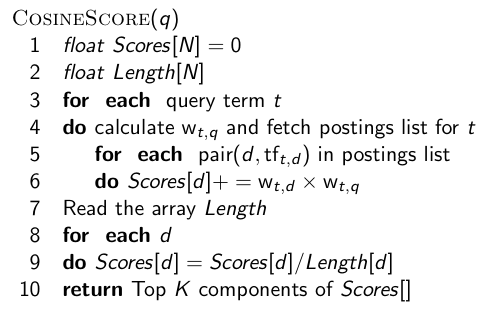 57
57
Comments on Vector Space Models
Simple, mathematically based approach. 
Considers both local (tf) and global (idf) word occurrence frequencies.
Provides partial matching and ranked results.
Tends to work quite well in practice despite obvious weaknesses.
Allows efficient implementation for large document collections.
Problems with Vector Space Model
Missing semantic information (e.g. word sense).
Missing syntactic information (e.g. phrase structure, word order, proximity information).
Assumption of term independence (e.g. ignores synonomy).
Lacks the control of a Boolean model (e.g., requiring a term to appear in a document).
Given a two-term query “A B”, may prefer a document containing A frequently but not B, over a document that contains both A and B, but both less frequently.
Summary: Ranked Retrieval in the Vector Space Model
Represent the query as a weighted tf-idf vector
Represent each document as a weighted tf-idf vector
Compute the cosine similarity between the query vector and each document vector
Rank documents with respect to the query
Return the top K (e.g., K = 10) to the user
60
60